Я ЛЮБЛЮ ТЕБЯ, САКСКИЙ РАЙОН!
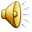 с. Глинка
Сакский район
Республика Крым
26.01.1935
КРАЕВЕДЧЕСКИЙ МУЗЕЙ
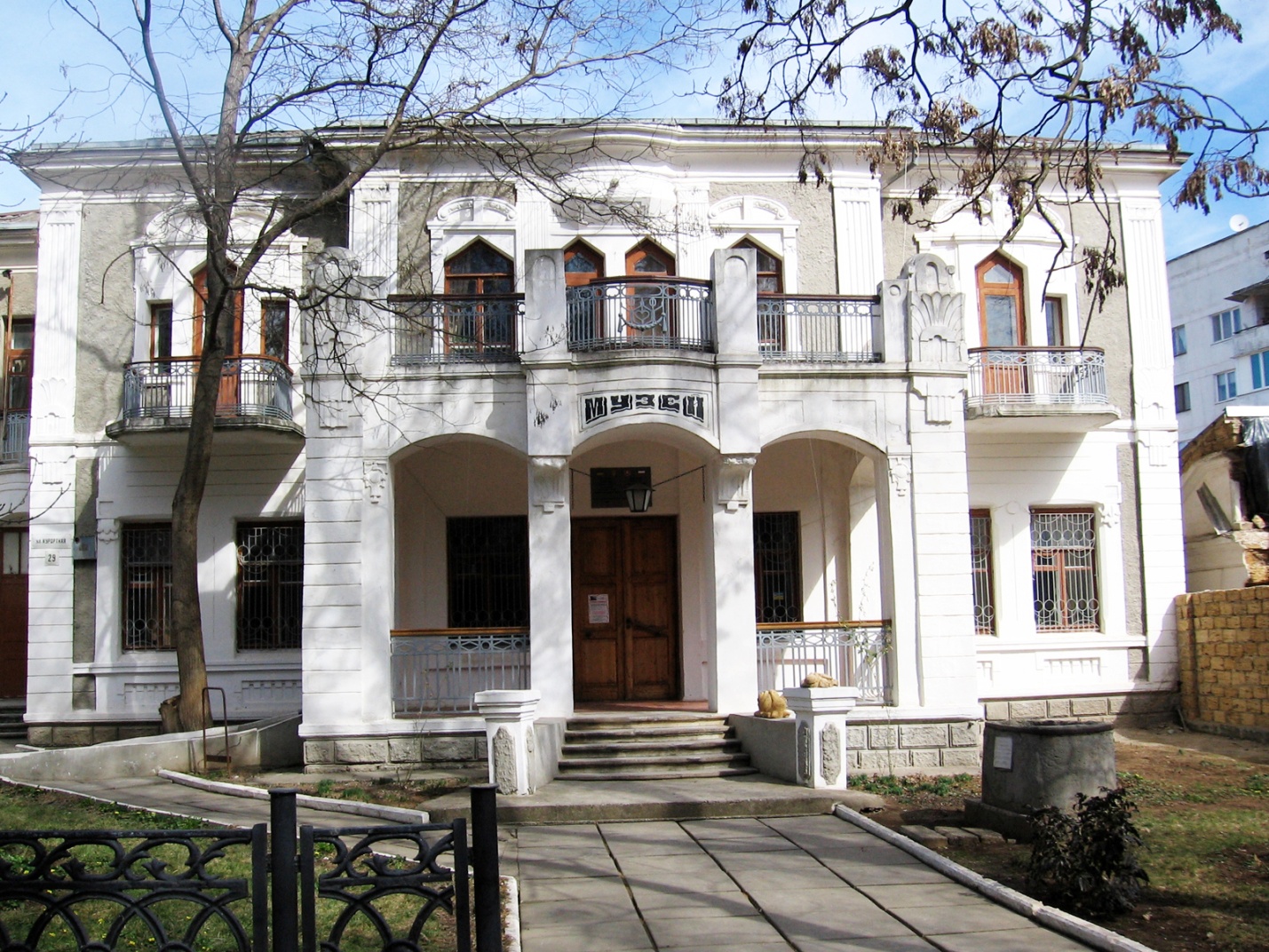 КУРОРТНАЯ 29
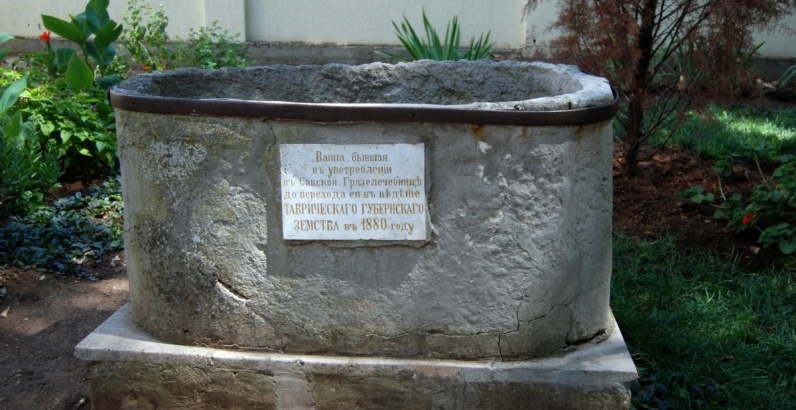 1
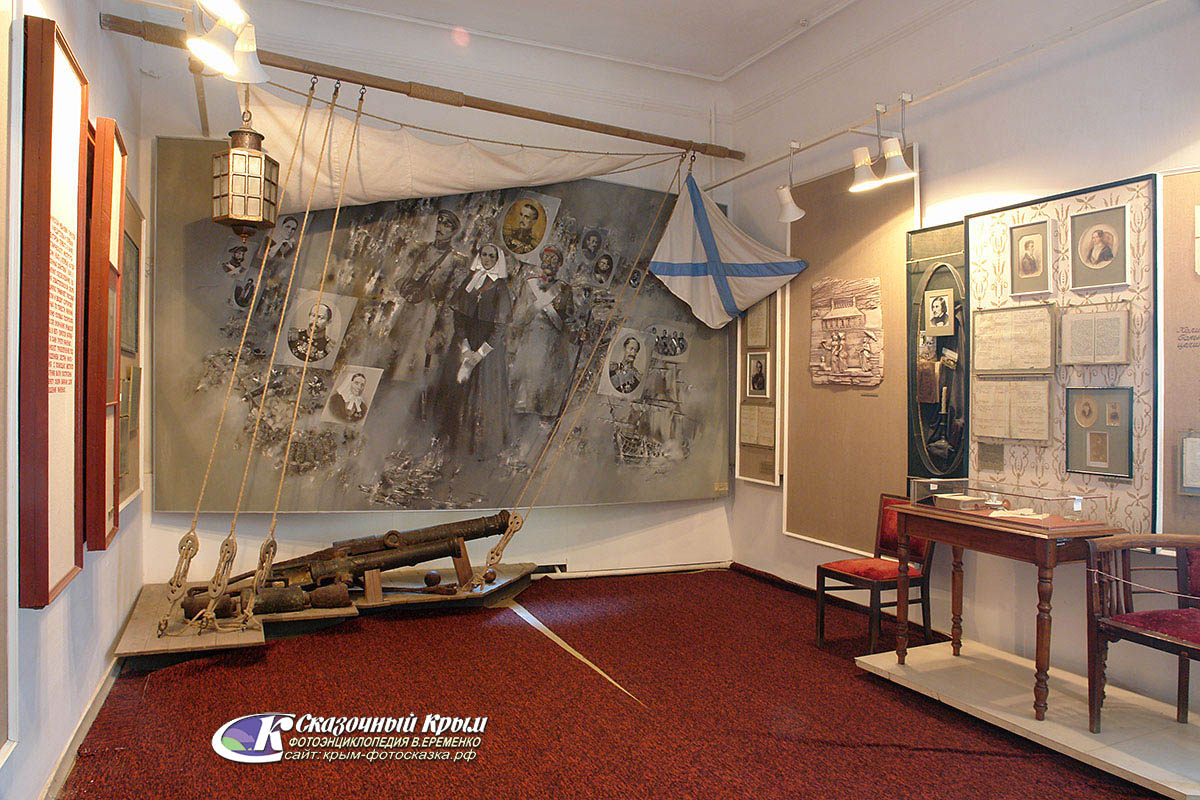 2
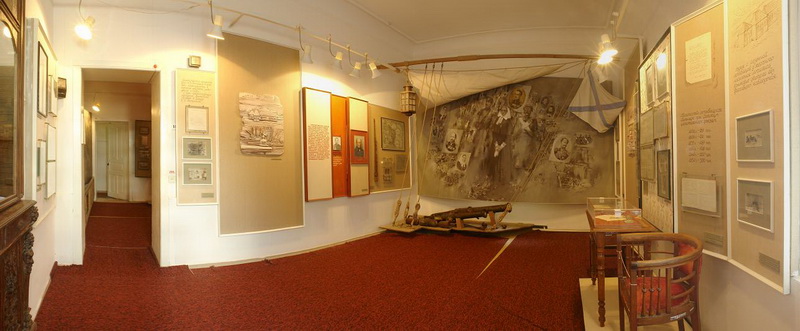 3
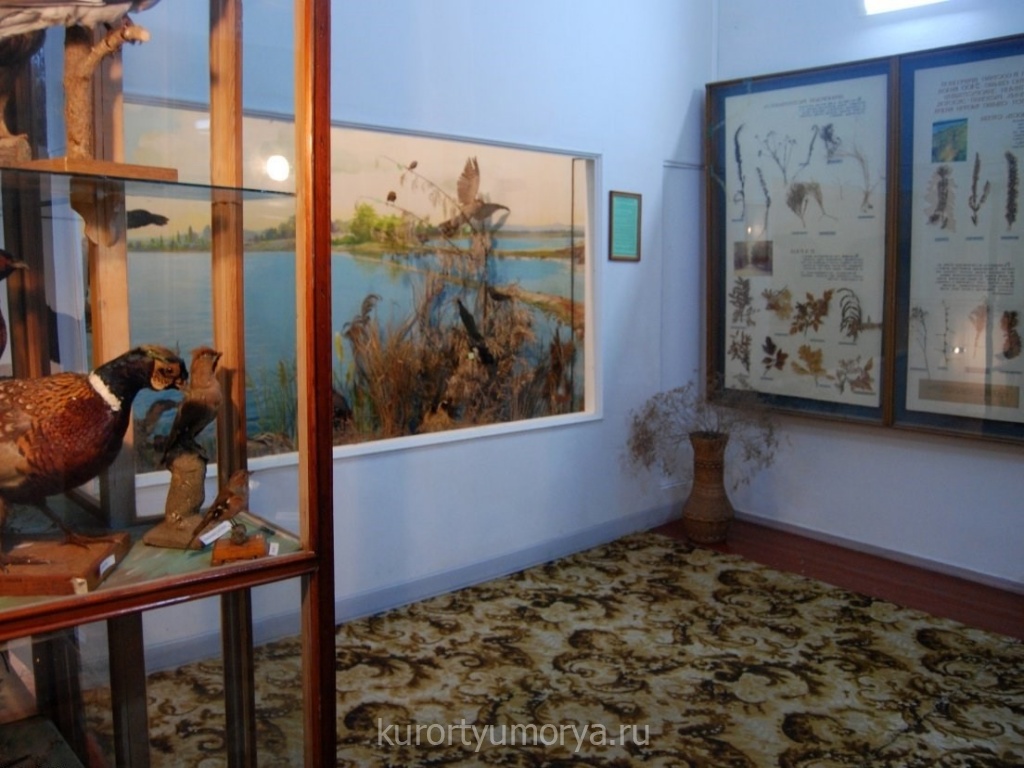 4
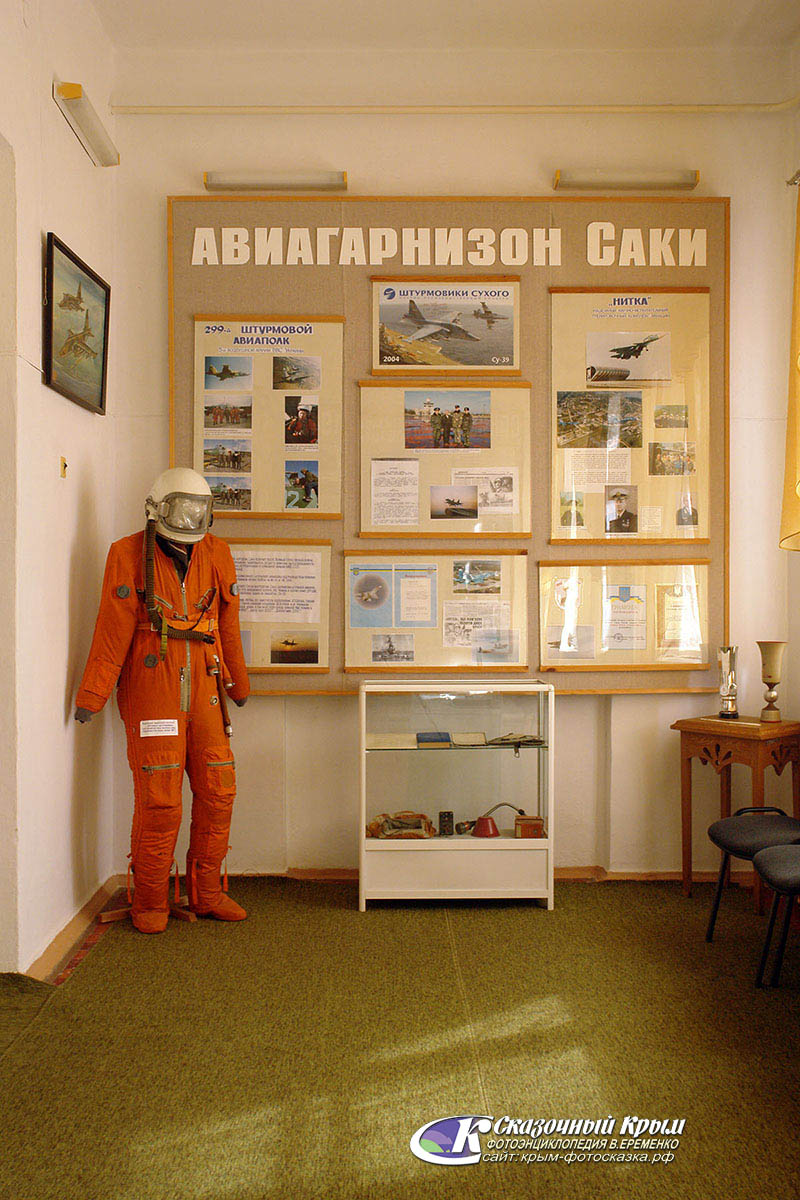 5
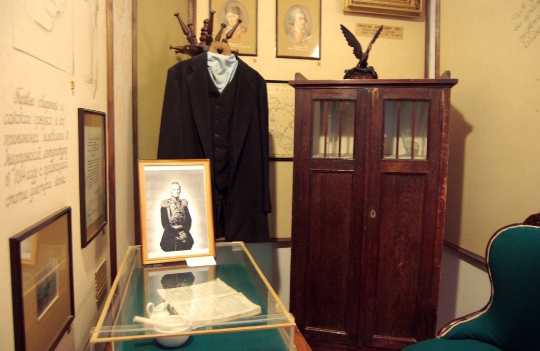 6
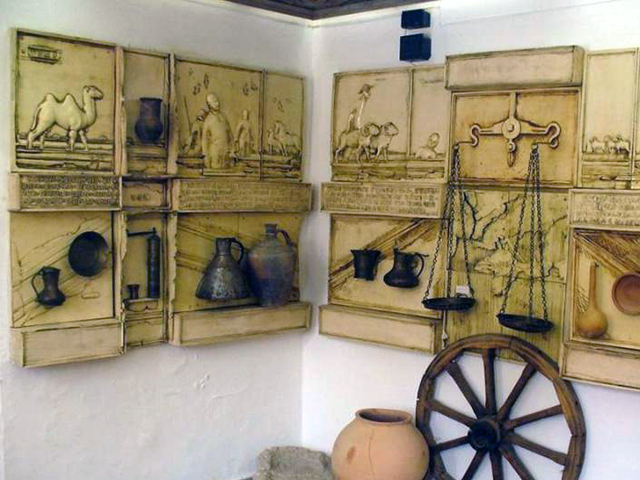 7
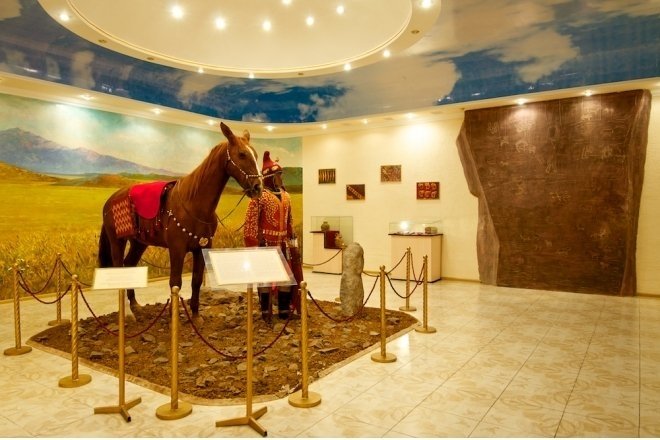 8
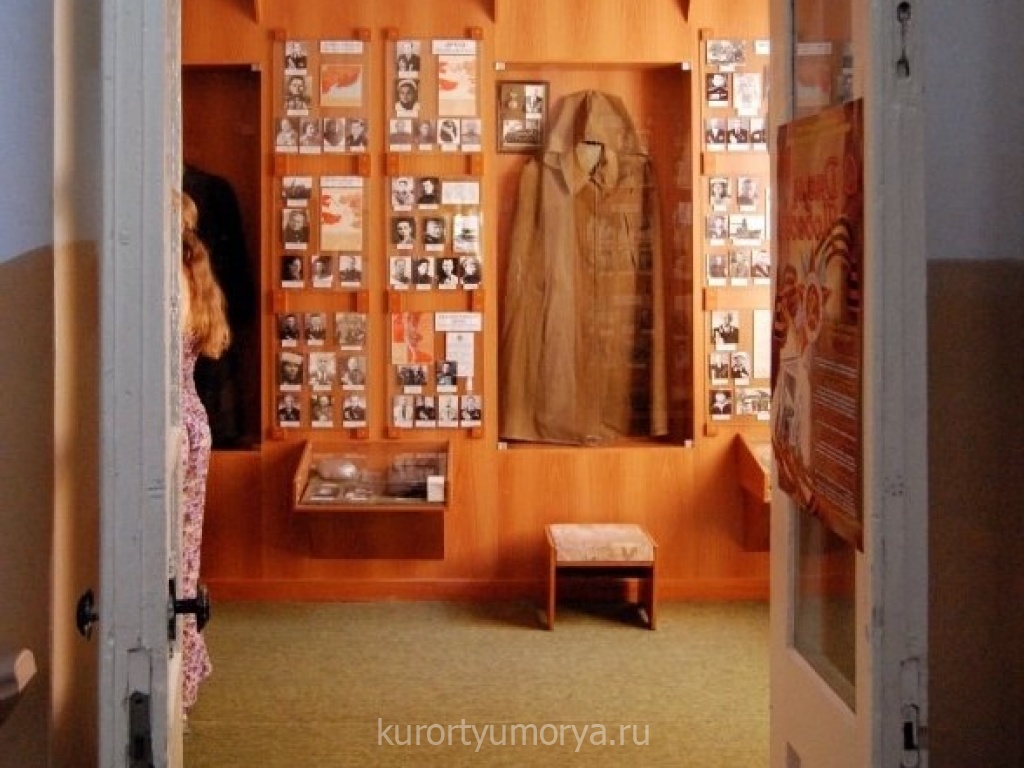 9
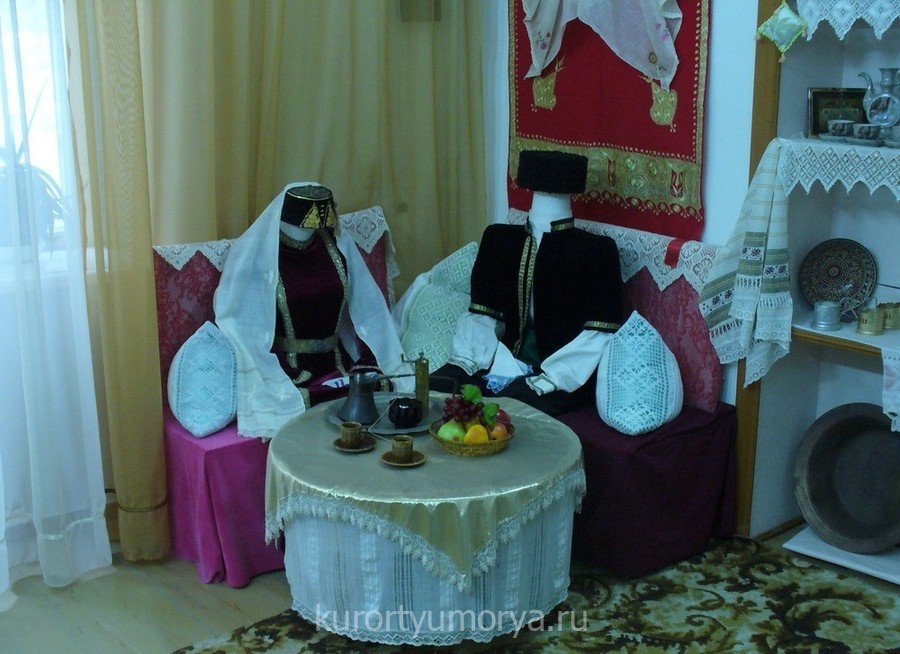 10
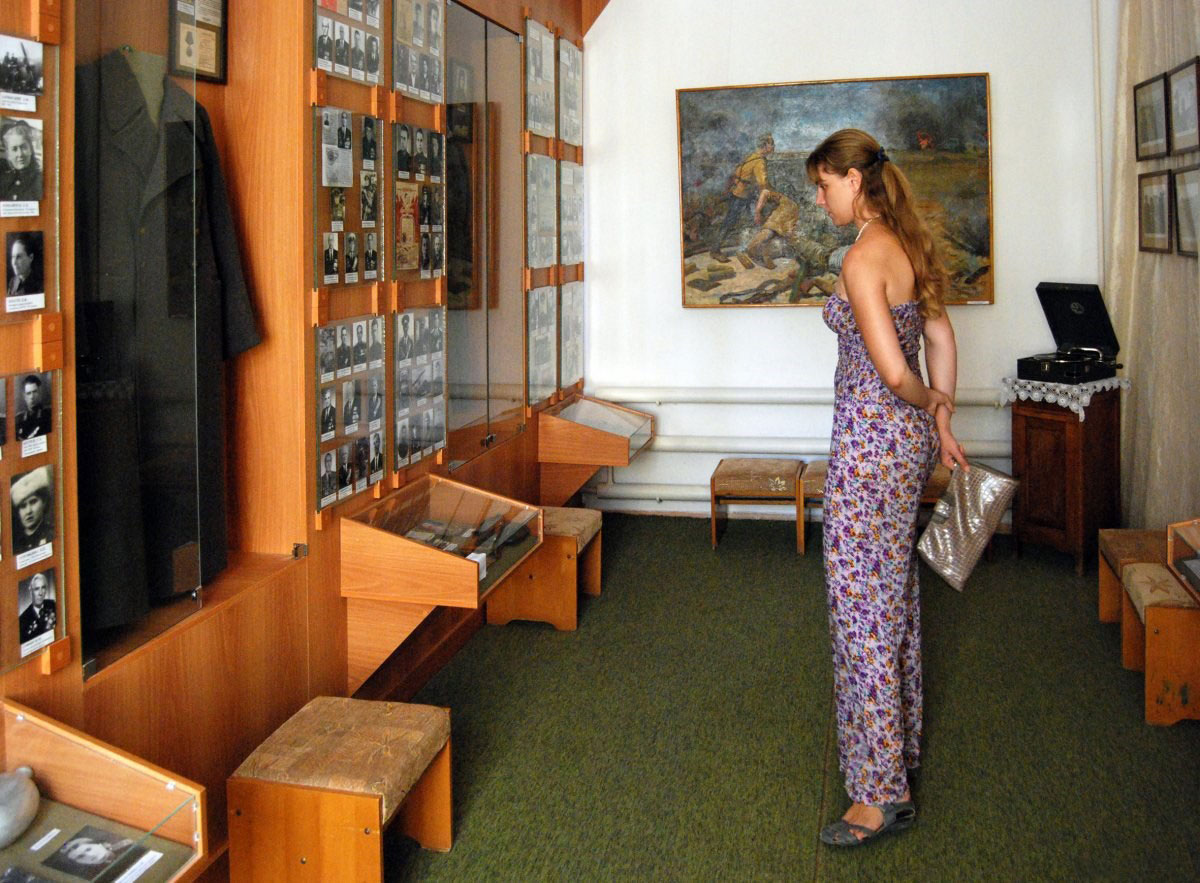 11
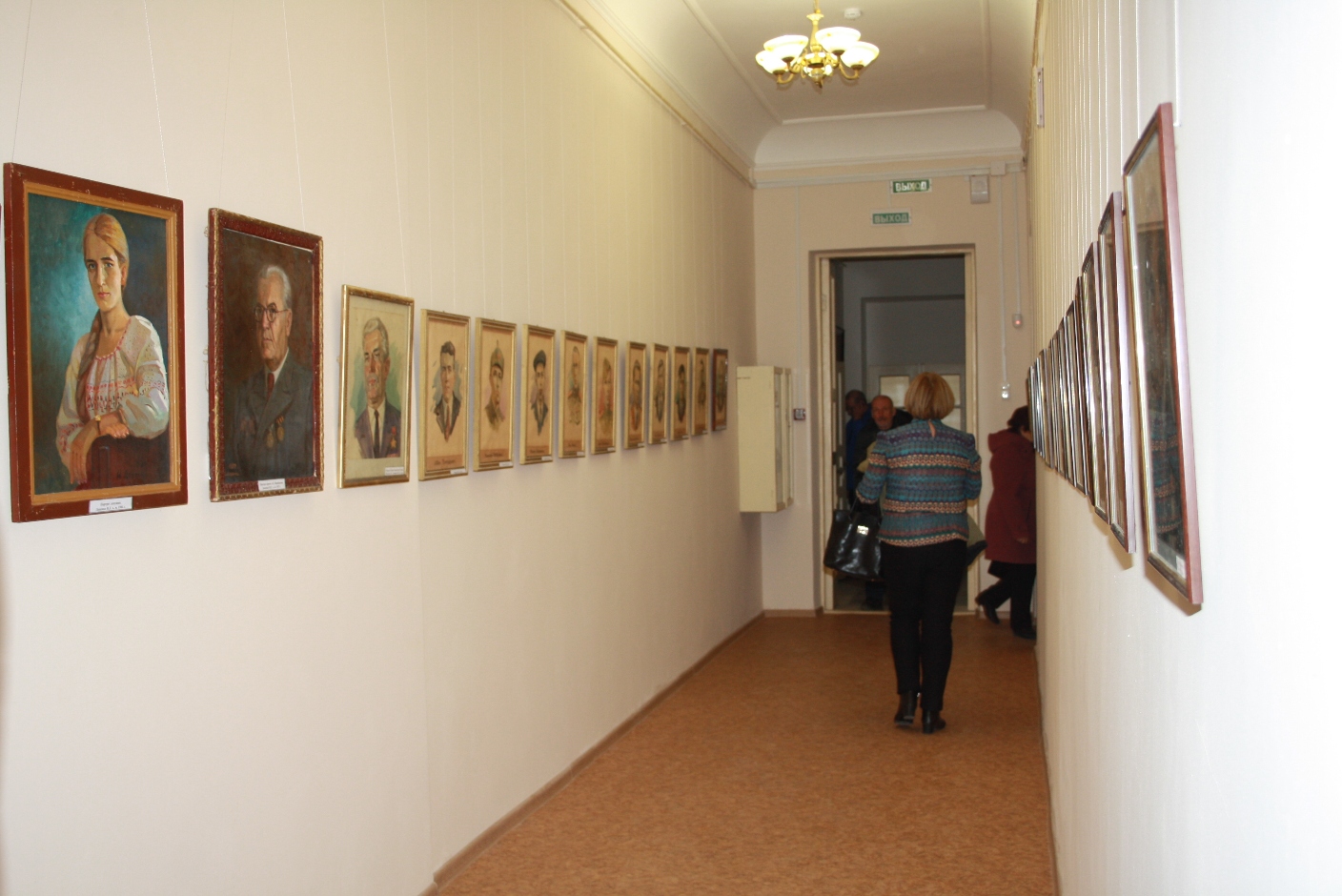 Залы музея ждут вас, друзья!
Наше село Глинка
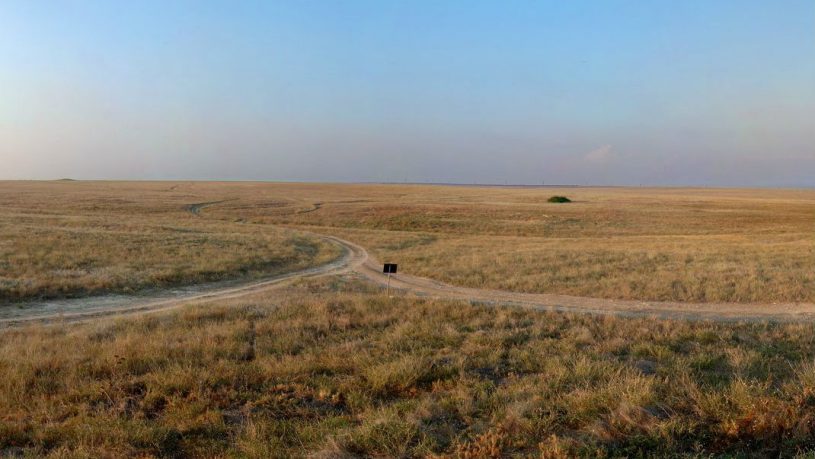 Глинка
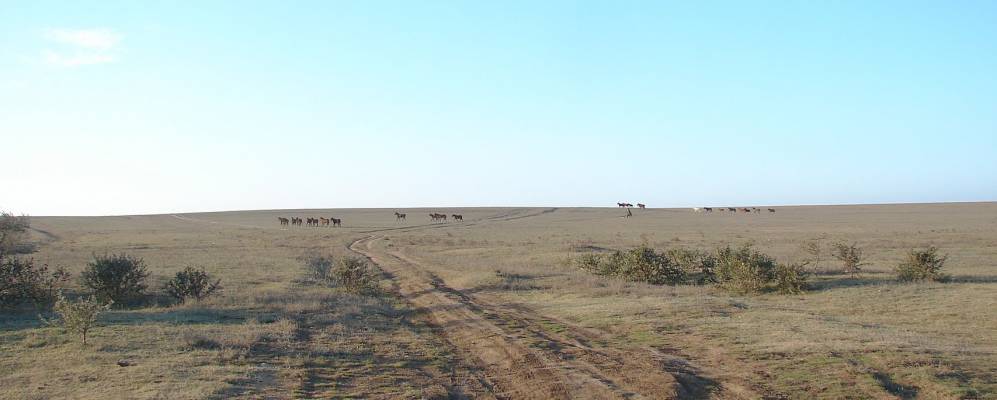 Глинка
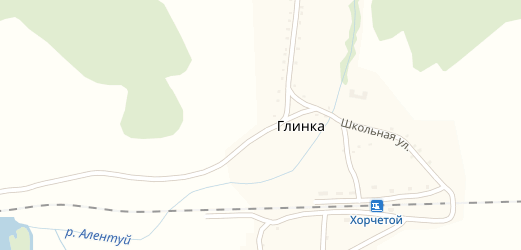 Глинка
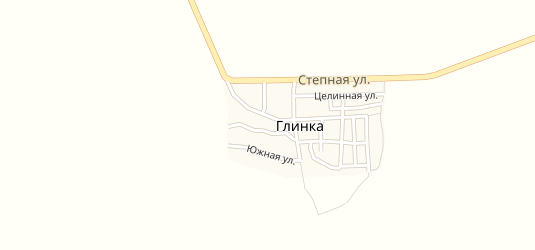 Глинка
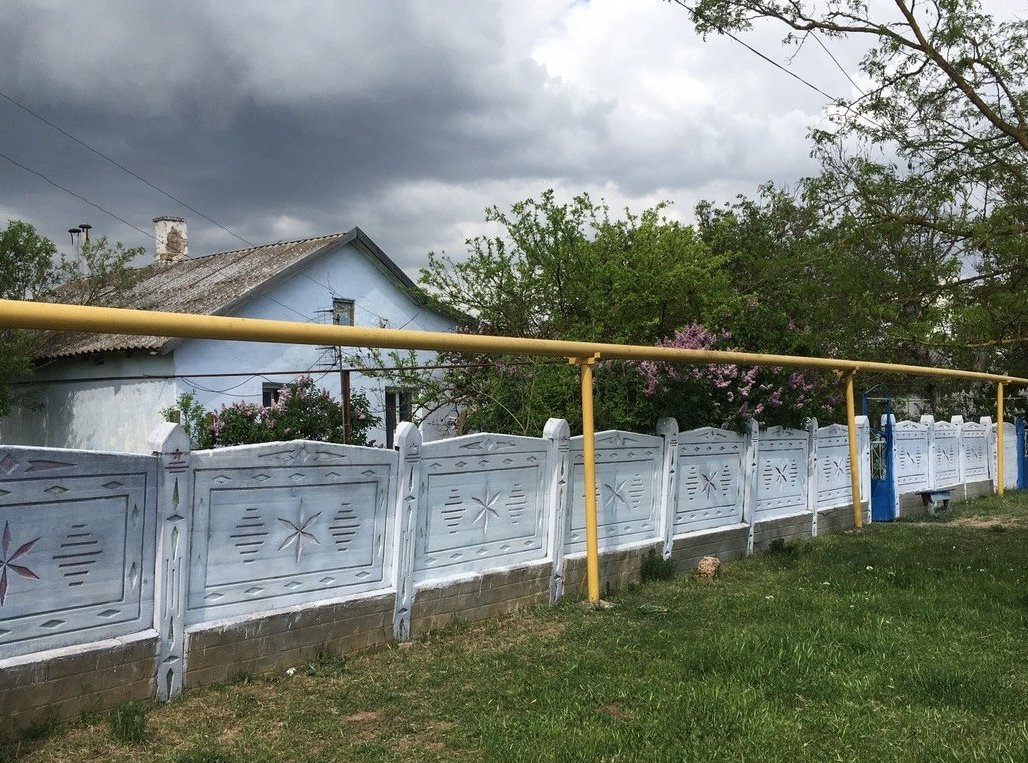 Глинка
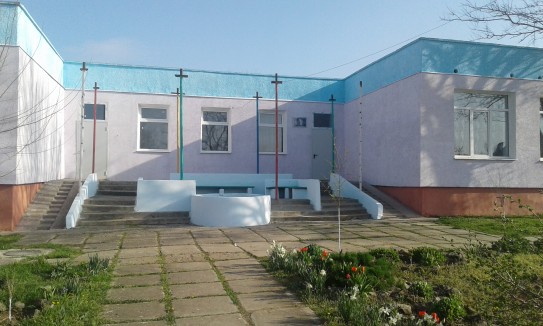 Сакский район!
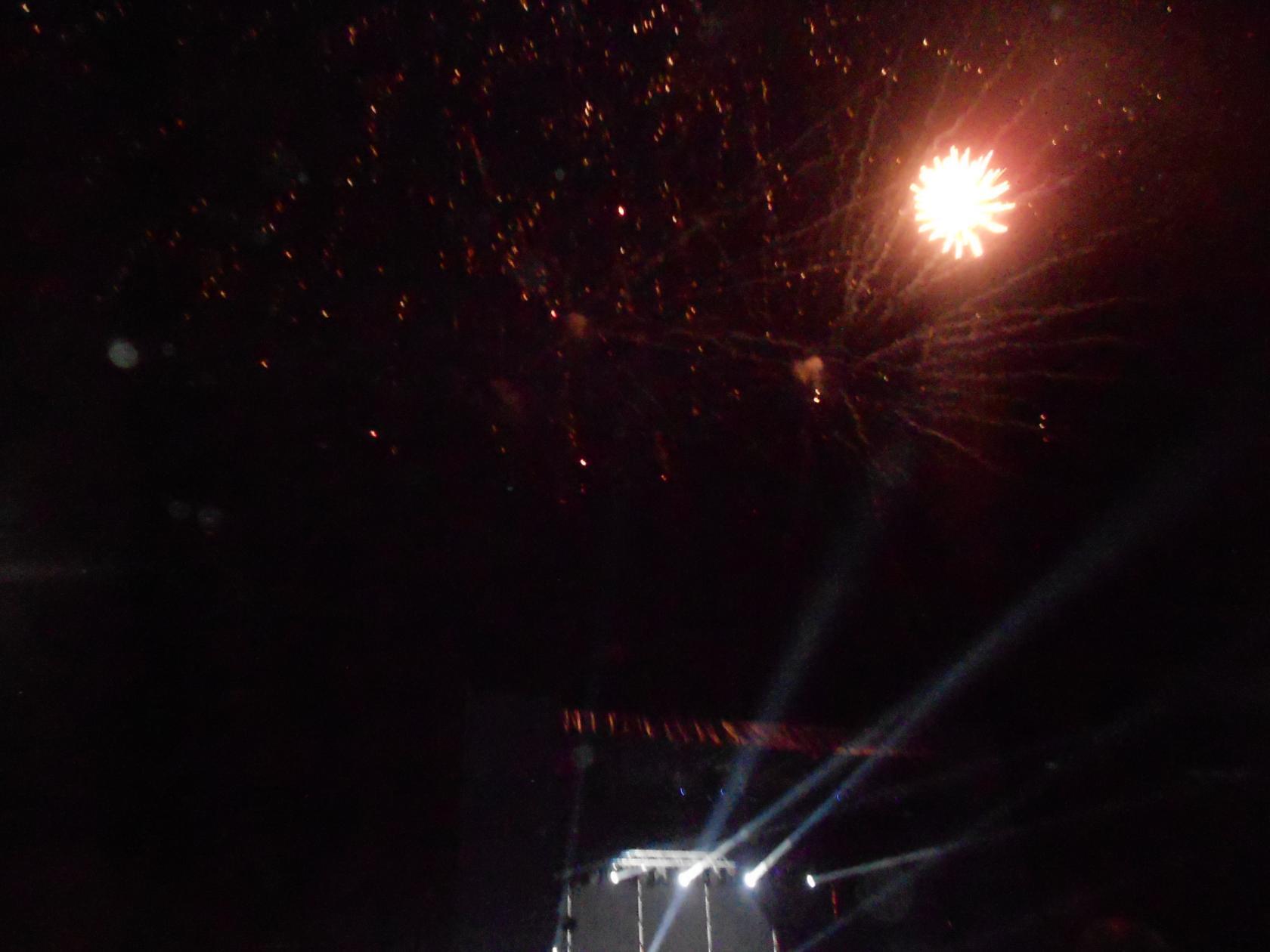 СПАСИБО ЗА ВНИМАНИЕ!ЧЛЕНЫ ТВОРЧЕСКОЙ ГРУППЫ:Аметова Т.Д.           Досмамбетова Л.Х.   Тохтарова Н.Б.    Велиляева А.С.